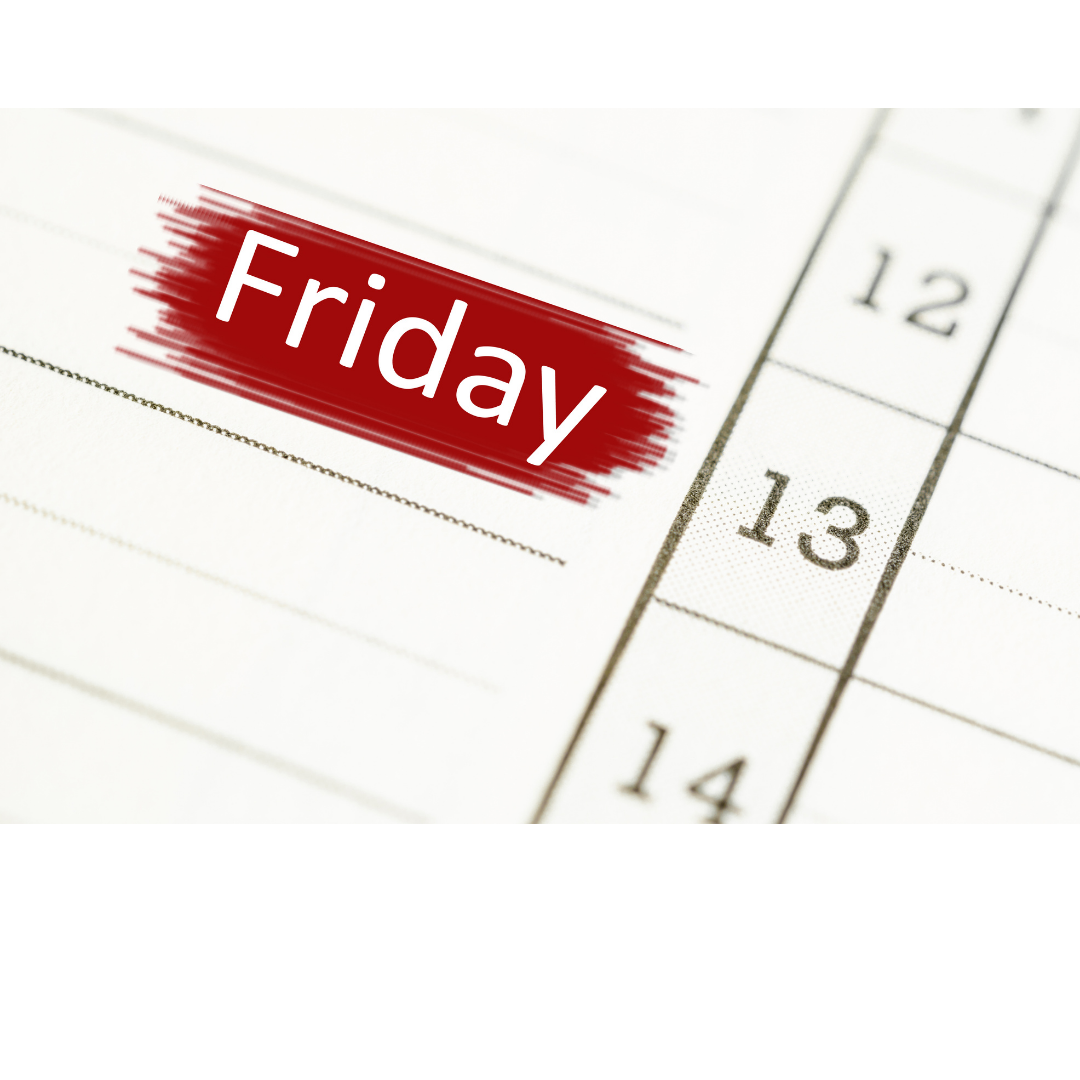 Did You Know That it’s BAD LUCK to Sell Your Home On Your Own on Friday the 13th?
It’s Actually Bad Luck ANY Day of the Year. 
Call Me for Good Luck and a Fearless Sale!
Agent Name   | Company Name | Phone Number | www.YourWebsite.com